Modalpartikel
Grammatik
Modalpartikel (Mp) braucht man für …
Die zwischenmenschliche Kommunikation
Mp werden in der gesprochenen Sprache verwendet
Sie unterstreichen eine Satzaussage
Und sie signalisieren:
Interesse 			Hast du denn schon fertig studiert?
Ärger/Unmut		Ich hab es dir ja gesagt! Du solltest es ja nicht übertreiben.
Empörung			Wo gibt’s denn so was!
Verärgerung		Das darf doch nicht wahr sein!
Überraschung		Dein Hund ist aber gescheit (clever)!
Rechtfertigung		Ich habe es ja nicht gewusst.
Christina Hauk
18.12.2020
2
Was man wissen muss …
In der Satzgrammatik kann man die Modalpartikel weglassen
Trotzdem sind sie für der Kommunikation wichtig, denn die Einstellung, die der Sprecher durch das verwendete Modalpartikel ausdrückt, wird damit betont.
Das Verstehen der Modalpartikel ist oft schwierig, weil sie komplex sind und die Mimik des Sprechers eine große Rolle spielt.
Man kann sie mit anderen Wortarten verwechseln
Christina Hauk
18.12.2020
3
Modalpartikel - Lernziel
Was kann, wenn ich diese PPP durcharbeite?

Modalpartikel und ihre Homonyme 
Unterscheiden
Erkennen
Anwenden


Wie wende ich sie an?
Erklärung  und einige Übungen
Christina Hauk
18.12.2020
4
Welche Modalpartikel kennen Sie bereits?
Übung 1
Überlegen und notieren sie auf einem Zettel
Christina Hauk
18.12.2020
5
Modalpartikel haben Homonyme
Adjektive

Konjunktionen

Adverbien

Modalpartikel
Aber:
Das hast du aber gut erledigt!
Die Aufgabe ist gut, aber ich kann das schon  
Denn
Ist denn das nötig?
Es ist nötig, denn ich will gesund bleiben.
Mal:
Das war schon mal Prüfungsstoff.
Hast du mal deine Lehrerin gefragt, wie das geht?
Einfach:
Das ist kein einfacher Grammatikpunkt.
Das ist einfach falsch.
Christina Hauk
18.12.2020
6
Übung 2
Modalpartikel
Was wissen Sie schon?
Christina Hauk
18.12.2020
7
Modalpartikel: Aufgabe 1 > Verbinde!
Aufforderung
Eine Bitte
Vorwurf
Ärger/Unmut
Rechtfertigung
..freundlich/e/r
.. unfreundlich/e/r
Christina Hauk
18.12.2020
8
Modalpartikel: Aufgabe 1 > Verbinde!
Aufforderung
Eine Bitte
Vorwurf
Ärger/Unmut
Rechtfertigung
..freundlich/e/r
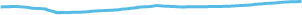 .. unfreundlich/e/r
Christina Hauk
18.12.2020
9
Kreuze richtig oder falsch an!
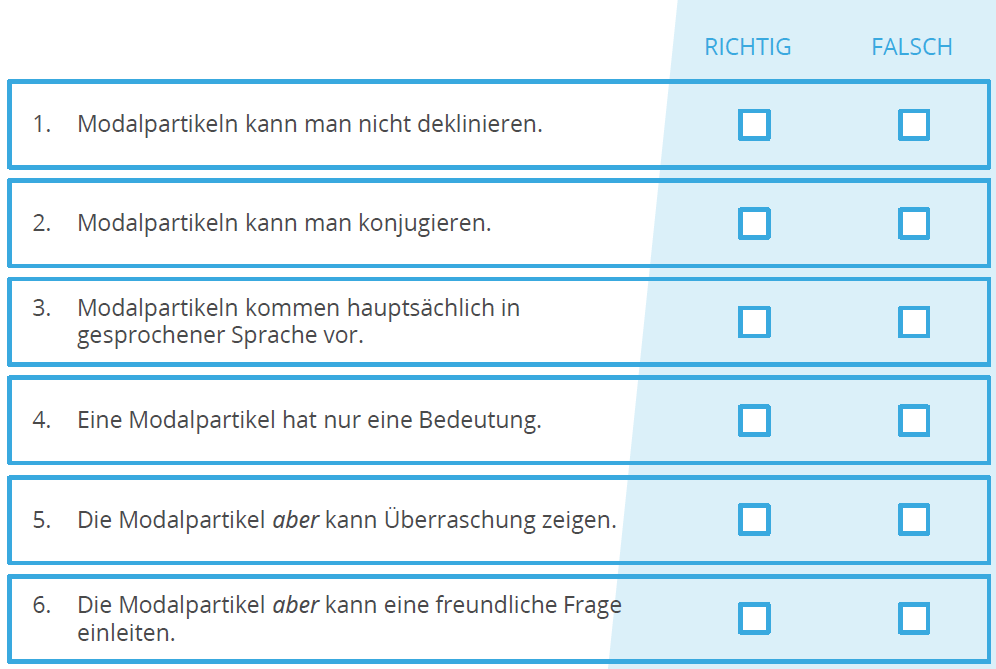 Christina Hauk
18.12.2020
10
Kreuze richtig oder falsch an!
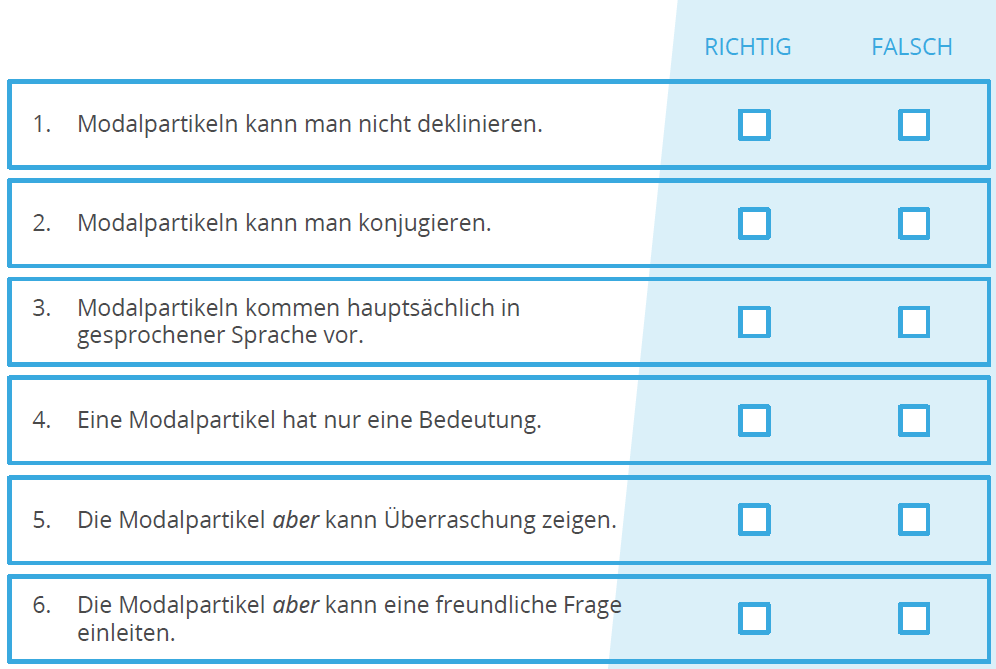 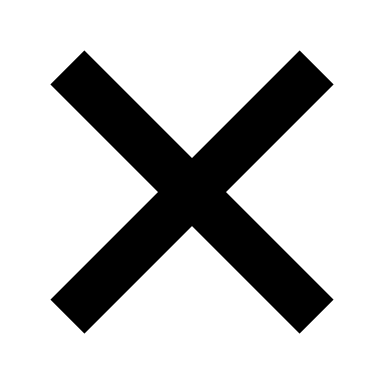 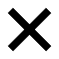 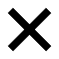 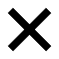 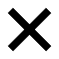 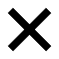 Christina Hauk
18.12.2020
11
Modalpartikel - denn
Betonte Frage: Wie heißt denn Ihre Katze?
Höfliche Frage: Was machen Sie denn?
Rhetorische Frage: Musste das denn sein?
Freundliches Interesse: Wie geht es Ihnen denn?
Überraschung: Ach, ist er denn schon so groß?
Konjunktion
Jetzt kann ich es, denn ich habe geübt.
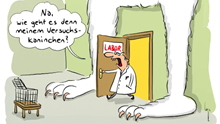 Christina Hauk
18.12.2020
12
[Speaker Notes: Bildnachweis: https://www.stern.de/kultur/humor/wissenschaftliche-cartoons-gesammelt-in-einem-buch-7225762.html]
Modalpartikel – aber
Überraschung:
Das ist aber lieb von dir!
Sie sehen heute aber gut aus!
Warnung:
Heute regnet es und es ist  kalt, aber pass auf - Morgen gibt es Eisregen!
Christina Hauk
18.12.2020
13
[Speaker Notes: Bildnachweis: https://de.toonpool.com/cartoons/Aber%20hallo_161376]
Modalpartikel - doch
Ratschlag: Mach doch ein bisschen Sport.
Kritik/Kommentar: Glaub das doch nicht.
Verwunderung: Ich bin doch da gewesen.
Imperativ: Hör mir doch zu!
Fragen: Du hilfst mir doch, oder?
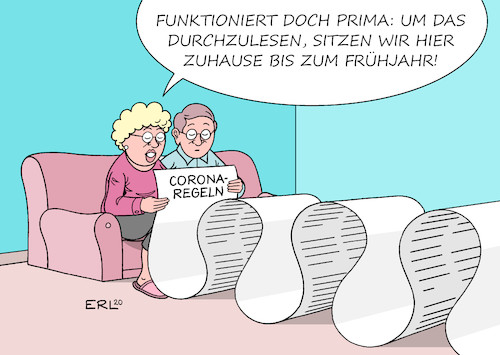 Christina Hauk
18.12.2020
14
[Speaker Notes: Bildnachweis: https://de.toonpool.com/cartoons/Und%20sie%20funktionieren%20doch%21_369192]
Modalpartikel – eigentlich
Nur bei Fragen:
Hast du Susi eigentlich angerufen?
Sieht das eigentlich gut aus?
Wenn man das Thema wechseln will:
Eigentlich wollte ich dich fragen, ob du schon die Geschenke eingepackt hast?
Christina Hauk
18.12.2020
15
[Speaker Notes: Bildnachweis: https://de.toonpool.com/cartoons/Aber%20hallo_161376]
Modalpartikel - ja
Wenn man über ein gemeinsames Thema spricht
Ich war ja bereits dort.
Positive Überraschung
Das ist ja super!
Negative Überraschung
Das ist ja schrecklich!
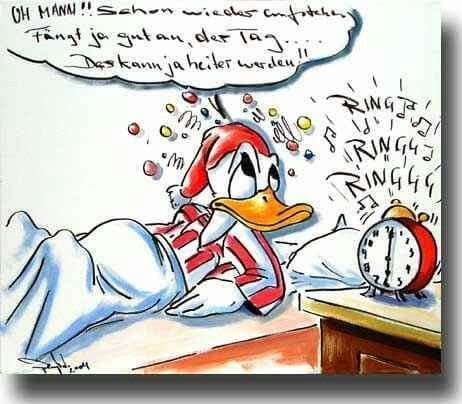 Christina Hauk
18.12.2020
16
Übung
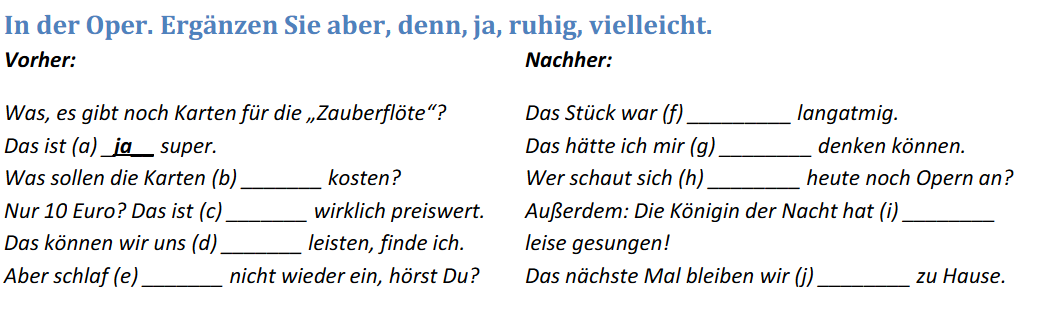 Christina Hauk
18.12.2020
17
Modalpartikel - ja
1. In diesem Jahr vertrocknet die ganze Ernte. (nicht regnet) Kein Wunder, es ...2. Eva ist heute nicht ausgeschlafen. (gestern bis 12 Uhr nachts auf der Party gewesen)Wundert dich das, sie ...3. Klaus hat die Goldmedaille gewonnen. (auch sehr viel trainiert) Das freut mich aber; er ...4. Frag Eva, ob sie mit dir ins Kino geht. (nie Zeit haben)Zwecklos, sie ...5. Ich muss noch einkaufen, zur Apotheke, zum Bäcker, und und und ... (immer etwas vorhaben)Das hätte ich mir denken können, du ...
Christina Hauk
18.12.2020
18